IA et données personnelles
Journée d’échanges de la SSIE
Déroulement
Contexte
Données
Intelligence artificielle
Contribution
Expérimentation
Contexte
Présentation
Recherche
Enseignant 
Cours Turing
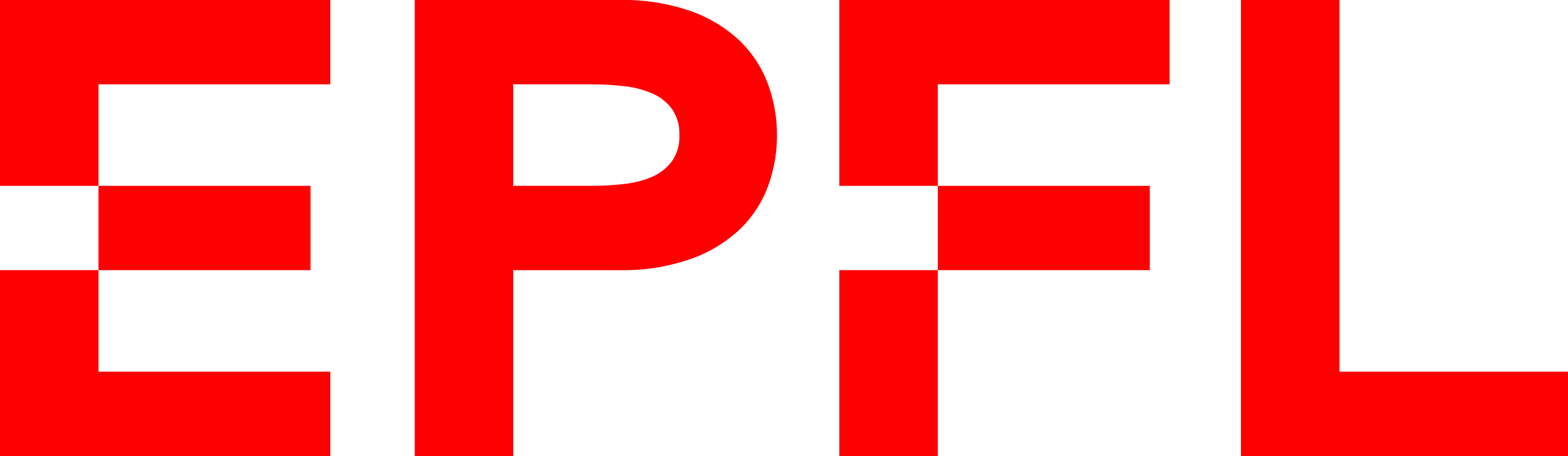 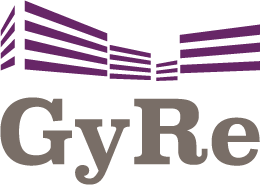 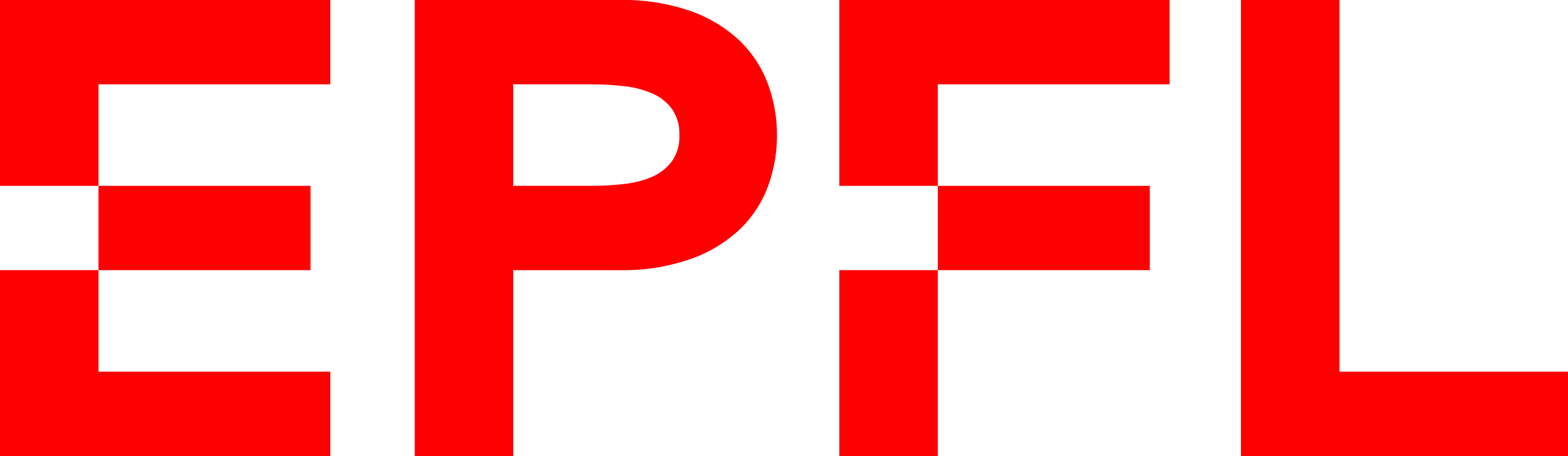 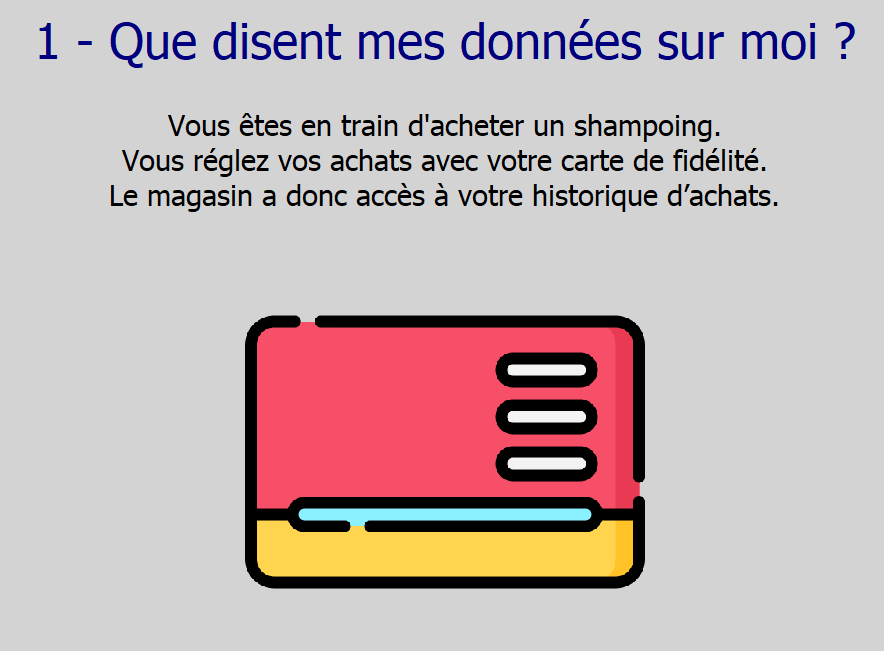 Quoi ?
Séquence
Code
Retours
Pourquoi ?
Intérêt personnel
Mémoire
Actualité
Peu de ressources
Pratique et personnel
Prise de conscience
Pourquoi ?
Intérêt personnel
Mémoire
Actualité
Peu de ressources
Pratique et personnel
Prise de conscience
Les données
Inspiration
Lien
Conditions d’utilisation
Lien
Conditions d’utilisation
La complexité légale de Google Nest
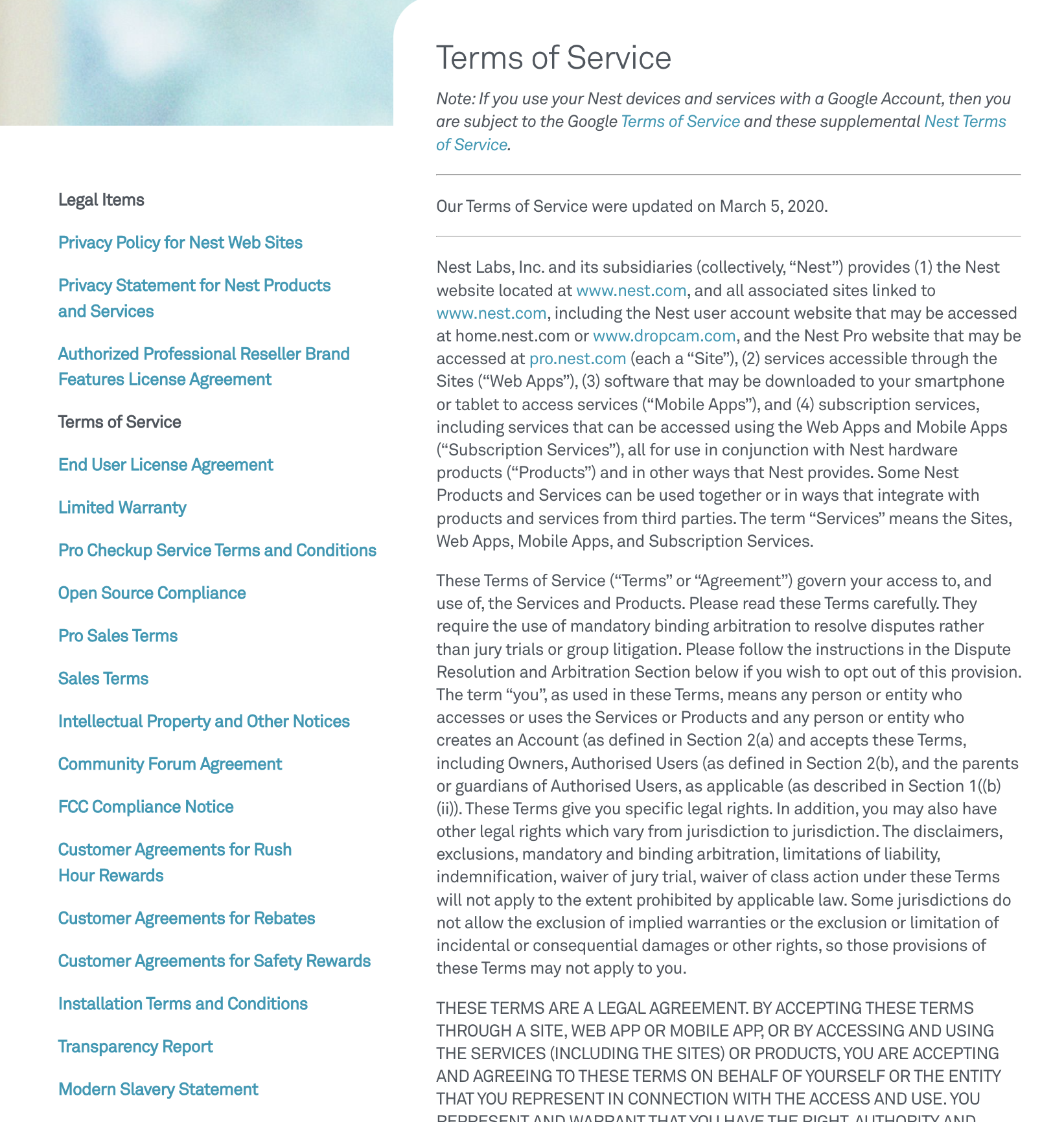 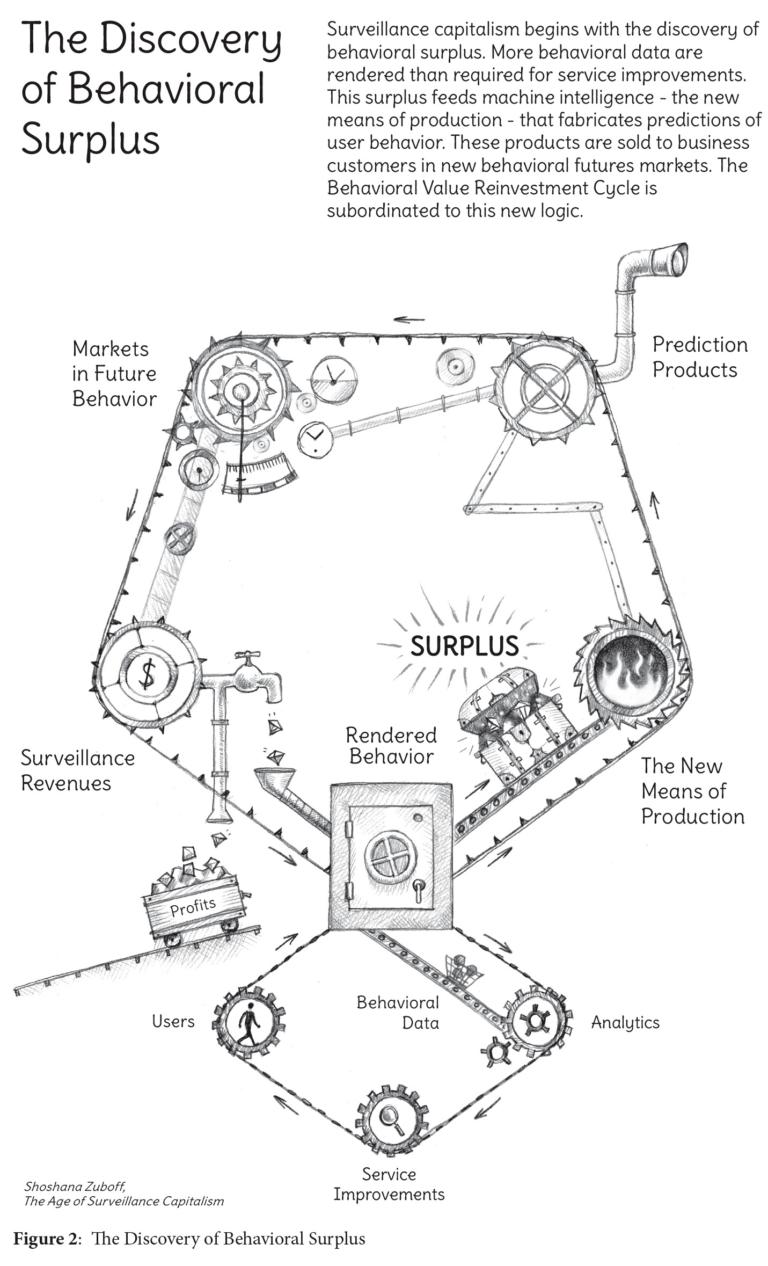 Valeur économique
Lien
[Speaker Notes: https://en.wikipedia.org/wiki/The_Age_of_Surveillance_Capitalism]
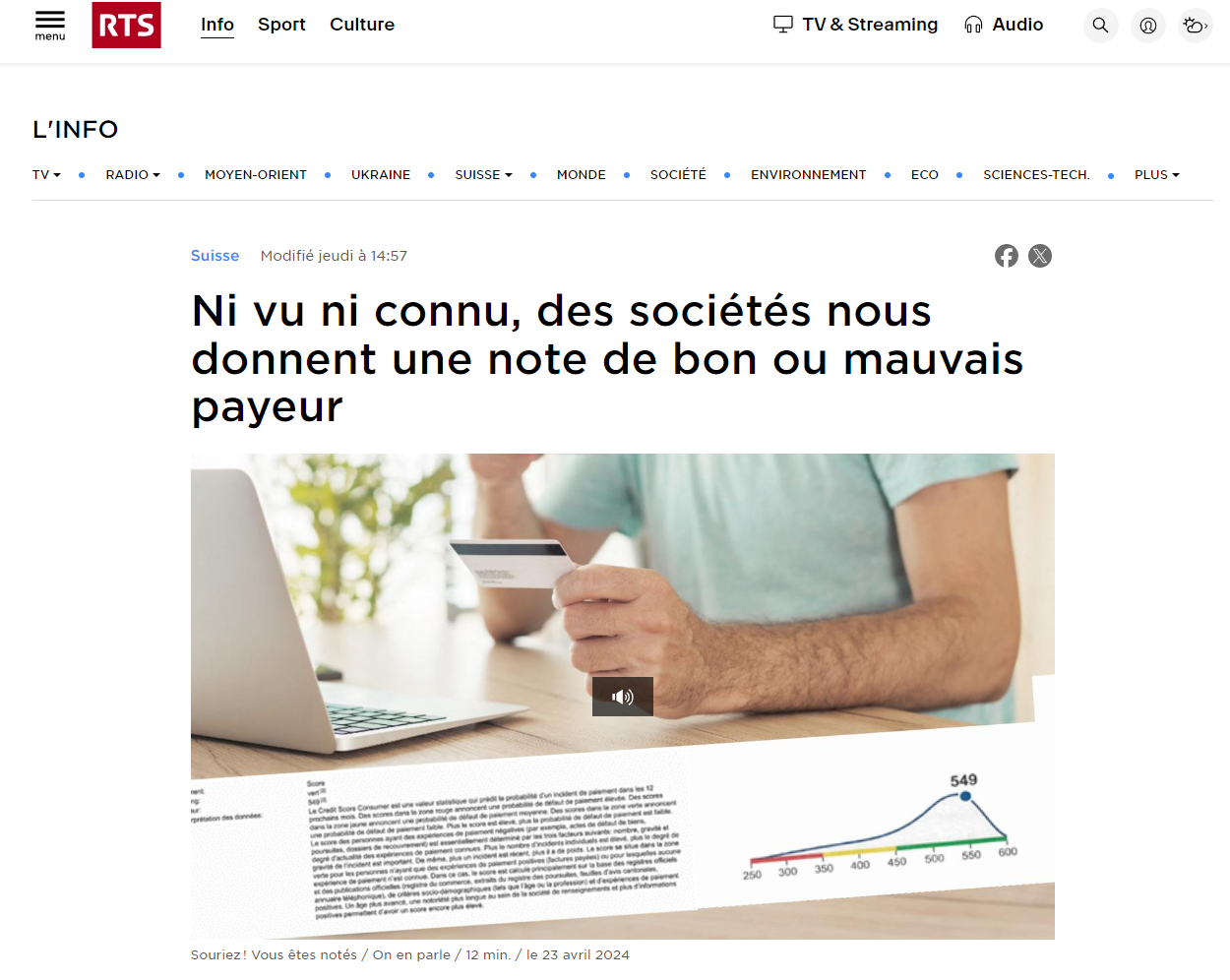 Asymétrie
Lien
Mémorisation
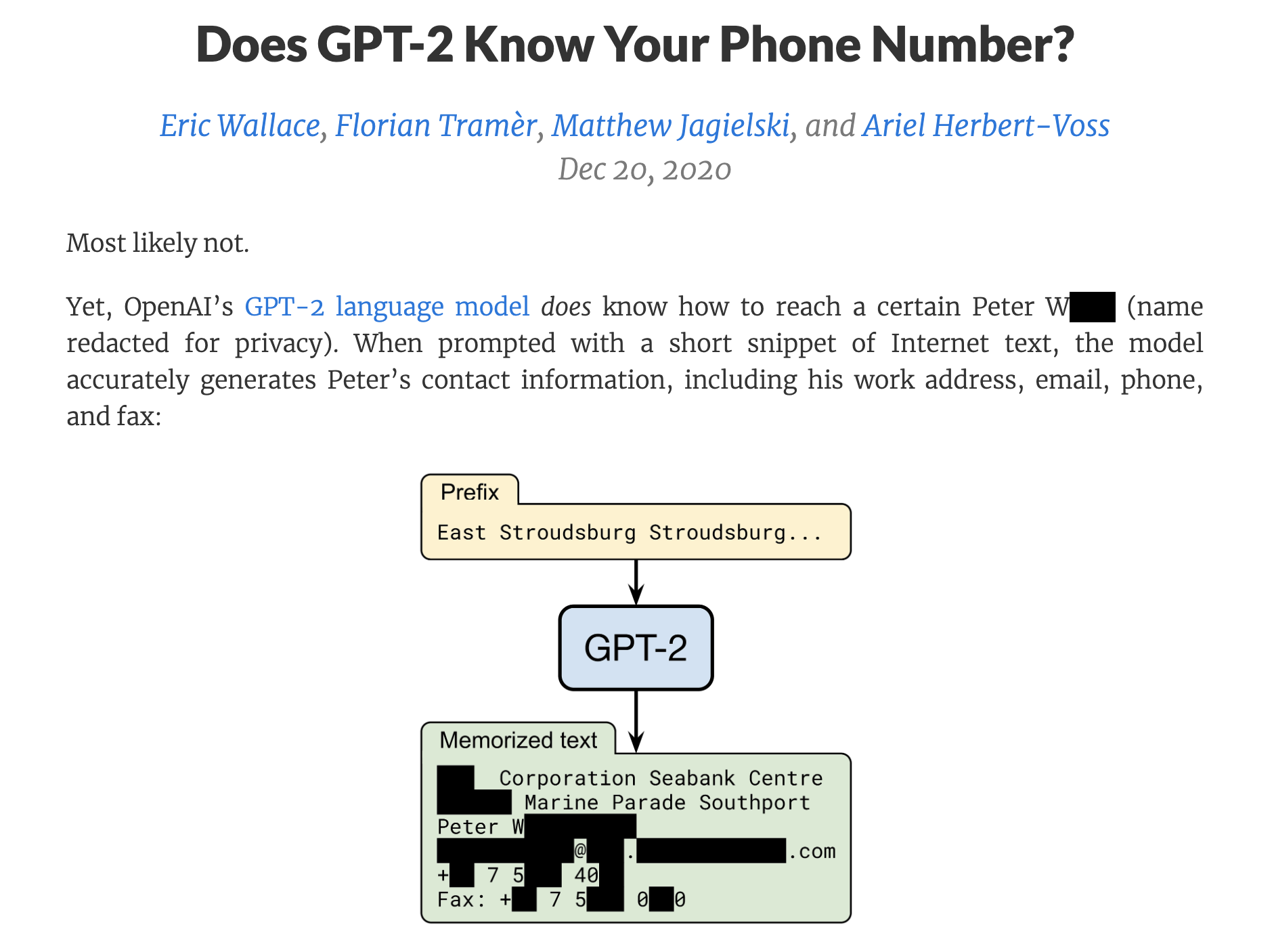 Lien
[Speaker Notes: https://bair.berkeley.edu/blog/2020/12/20/lmmem/]
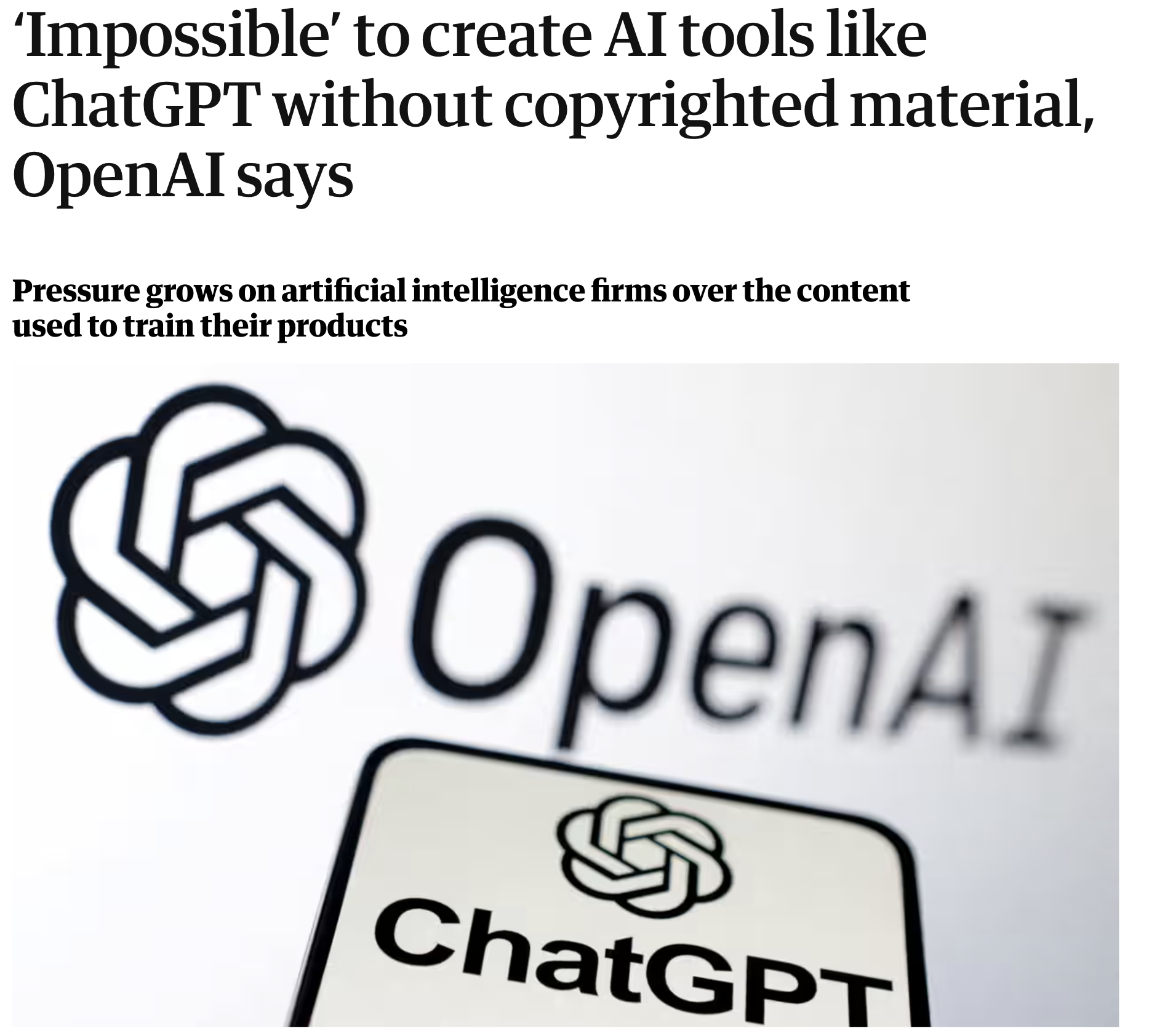 Utilisation
Lien
[Speaker Notes: https://www.theguardian.com/technology/2024/jan/08/ai-tools-chatgpt-copyrighted-material-openai]
L’intelligence artificielle
Intelligence artificielle
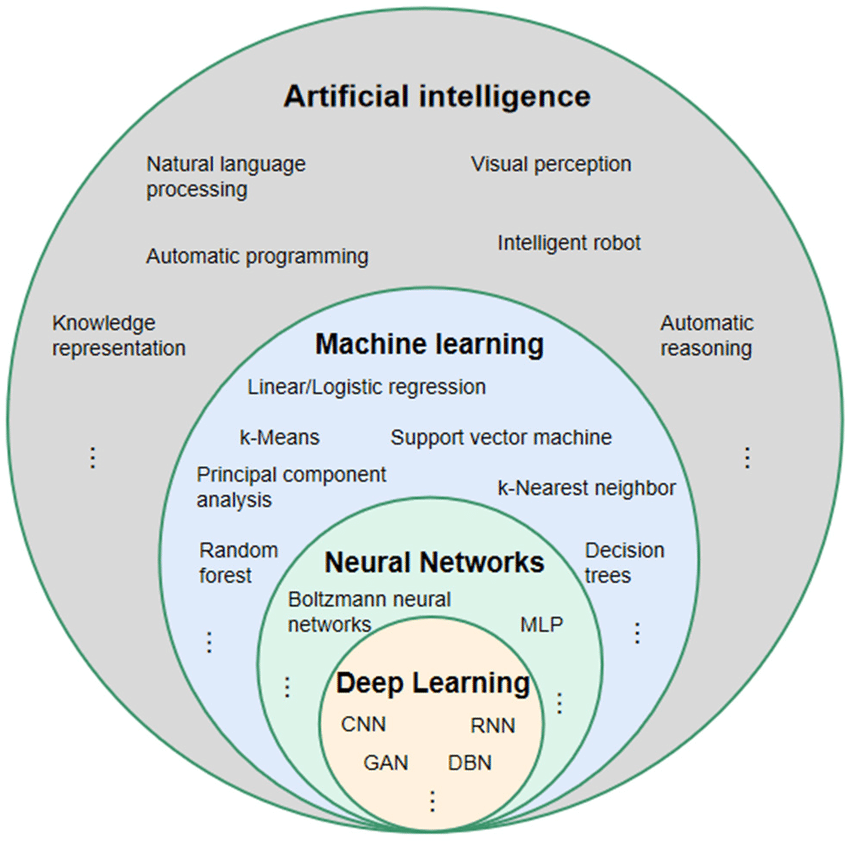 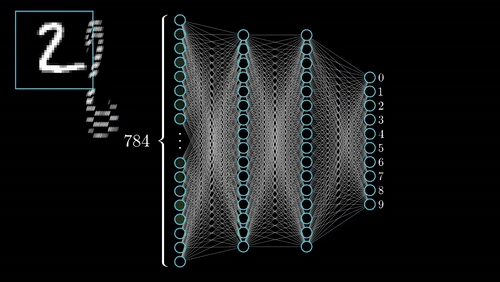 Classification
Détection
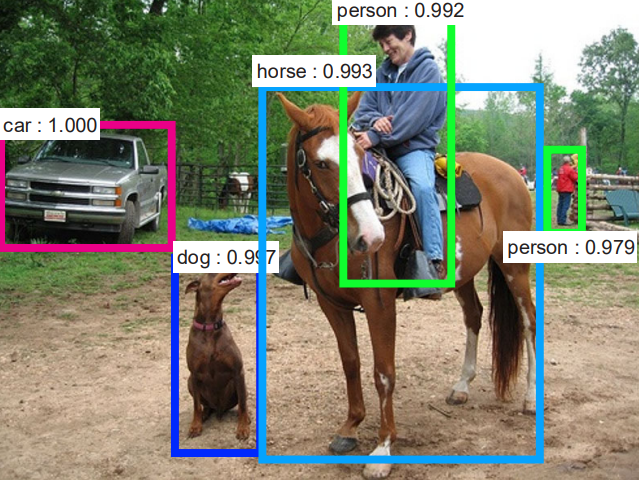 Segmentation sémantique
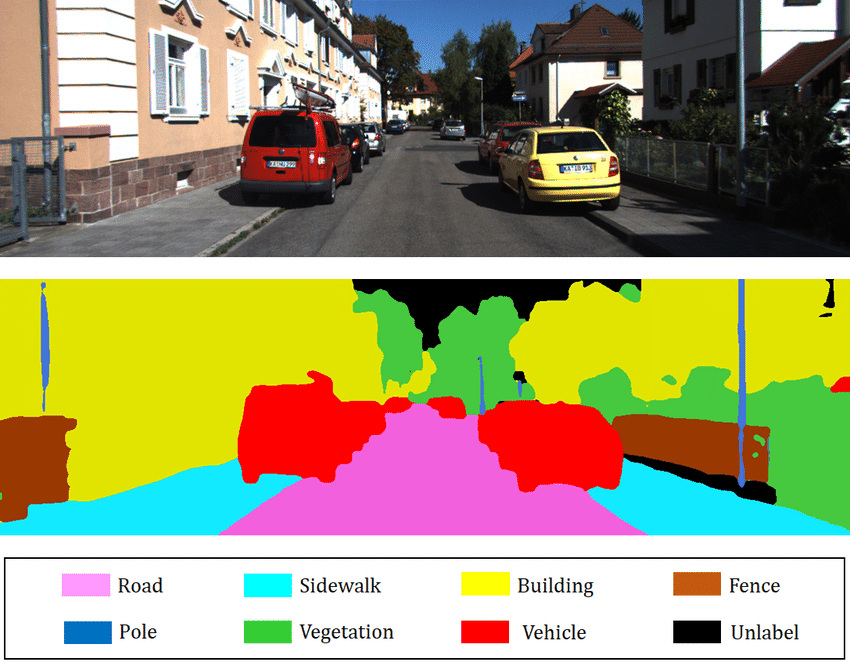 Mask R-CNN
Lien
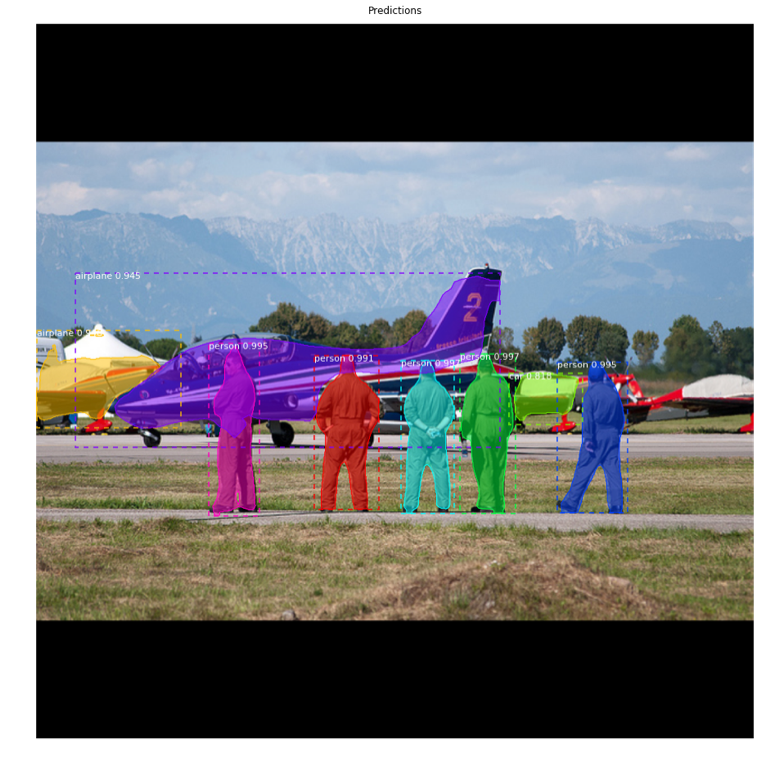 La contribution
Structure de la séquence
Accroche
Question
Réponse
Explication
Expérimentation
Retours élèves
Expérimentation en classe 
4 demi-classes 
27 Elèves 
1M 2Cci 
Formulaire
Résultats quantitatifs
Le type d’image le plus marquant
Une des photos fournies : 			44.4 % 
Image prise depuis la webcam : 		25.9 % 
Image trouvée sur Internet : 			29.6 %
Résultats quantitatifs
Les nombres importants 
Note de l’activité globale: 				4.81
Note de la partie pratique: 			5.07 ́
Eléves ayant appris quelque chose: 	89 %
Résultats qualitatifs
Ce qu'ils ont appris
Rémanence de l'information 
Découverte de l’IA
Exploitation des données
Résultats qualitatifs
Ce qu'ils vont retenir
Le manque de contrôle		(6)
Précaution avant publication	(6)
Rémanence de l'information 	(1)
Rien						(6)
Résultats qualitatifs
Points faibles
Performance du modèle 		(12)
Répétitif et/ou ennuyant 		(4) 
Manque d’explications 		(1)
Résultats quantitatifs
Le type d’image le plus marquant
Une des photos fournies : 		44.4 % 
Image prise depuis la webcam : 	25.9 % 
Image trouvée sur Internet : 		29.6 %
Limitations
Personnel
Pas un exe
Pas la famille d’IA dont on parle actuellement
Conclusion
Accroche 
Construire avec les élèves
[Speaker Notes: Partie EDS très libre]
Expérimentation
Répertoire – Code source
Lien
Annexe - Script
1 - Que disent mes données sur moi ?
Vous êtes en train d'acheter un shampoing.Vous réglez vos achats avec votre carte de fidélité.Le magasin a donc accès à votre historique d’achats.
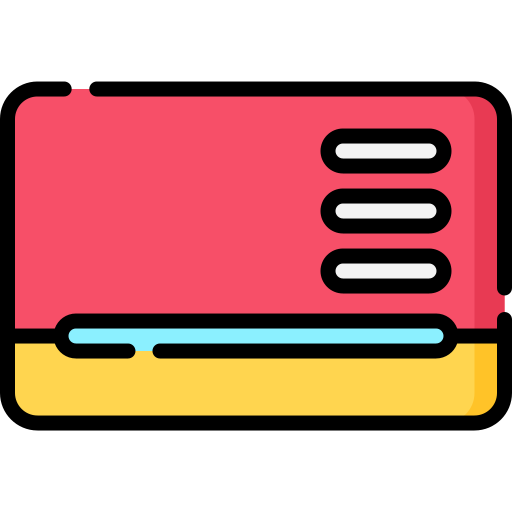 2 - Que sait le magasin sur vous ?
Le magasin sait quel shampoing vous venez d'acheter.Est-ce que vous pensez que cette information personnelle révèle beaucoup à votre sujet ?
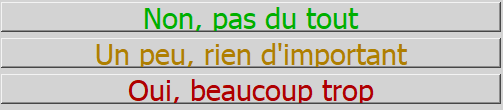 3 - Un simple achat peut en dire beaucoup sur vous !
La bonne réponse est « Oui, beaucoup trop »  
En 2012, un magasin a appris qu’une adolescente était enceinte avant que sa famille ne l'apprenne. Elle a juste acheté un shampoing sans parfum et le magasin en a déduit qu'elle était enceinte. En effet, les femmes enceintes préfèrent acheter des produits sans parfum. Je veux en savoir plus
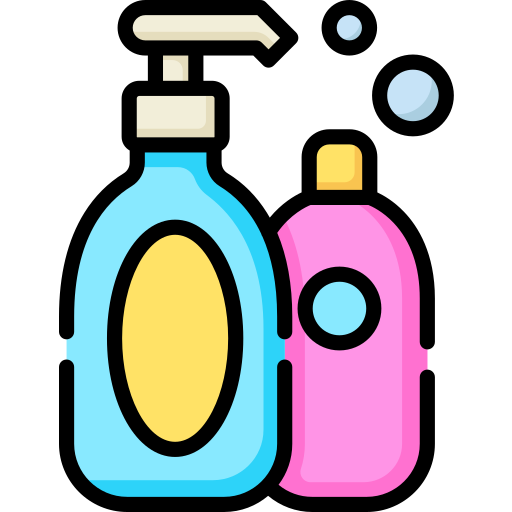 4 - Pourquoi les entreprises veulent mes données ?
Les entreprises gagnent de l'argent avec vos informations personnelles
Le magasin les a utilisées pour personnaliser la publicité envoyée à l'adolescente : des couches et des berceaux.
Une carte de fidélité nous fait économiser de l'argent, mais en échange, nous payons avec nos informations personelles...
... afin que les entreprises gagnent encore plus d'argent !
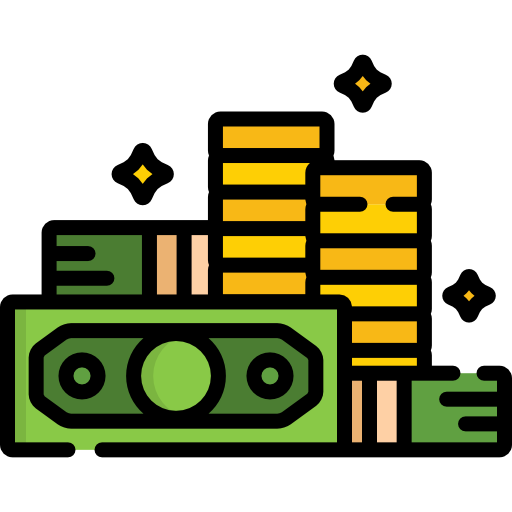 5 - Comment est-ce possible ?
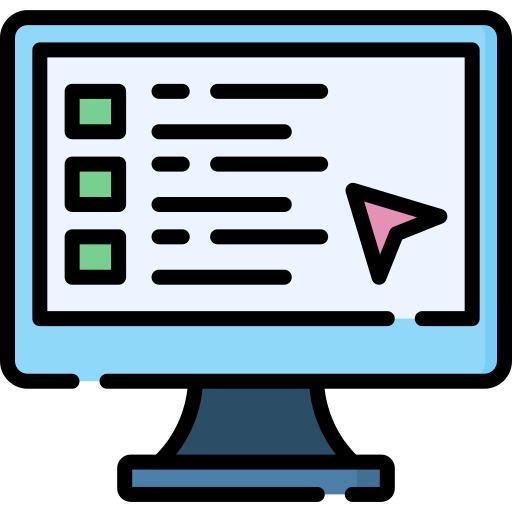 Grâce à l'historique d'achats de ses 2 millions de clients quotidiens.
Un humain ne peut pas analyser toutes ces données à la main. Un ordinateur, oui.
Avez-vous déjà entendu parler d'intelligence artificielle, de réseaux de neurones ou de deep learning ? 
C'est ce qui permet aux entreprises de transformer vos données en argent.
6 - Un réseau de neurones ? Essayez !
Maintenant, vous allez analyser des photos avec un réseau de neurones. 
N'hésitez pas à analyser vos photos personnelles : nous garantissons que nous ne gardons aucune image.
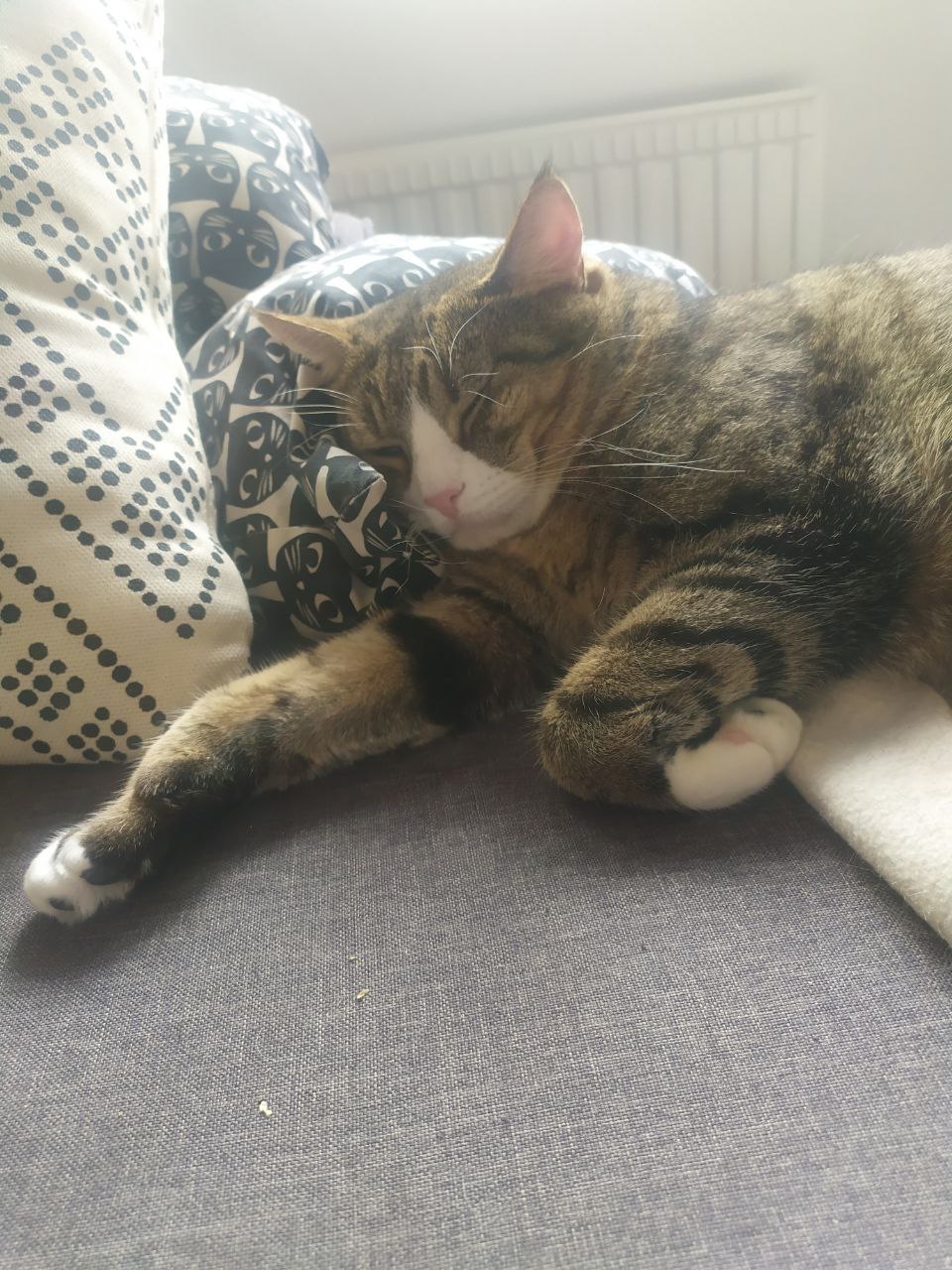 7 - Et alors ?
Tout le monde peut analyser vos photos ! 
Une fois que vos photos sont sur internet, c'est permanent. 
Soyez avares de vos données ☺
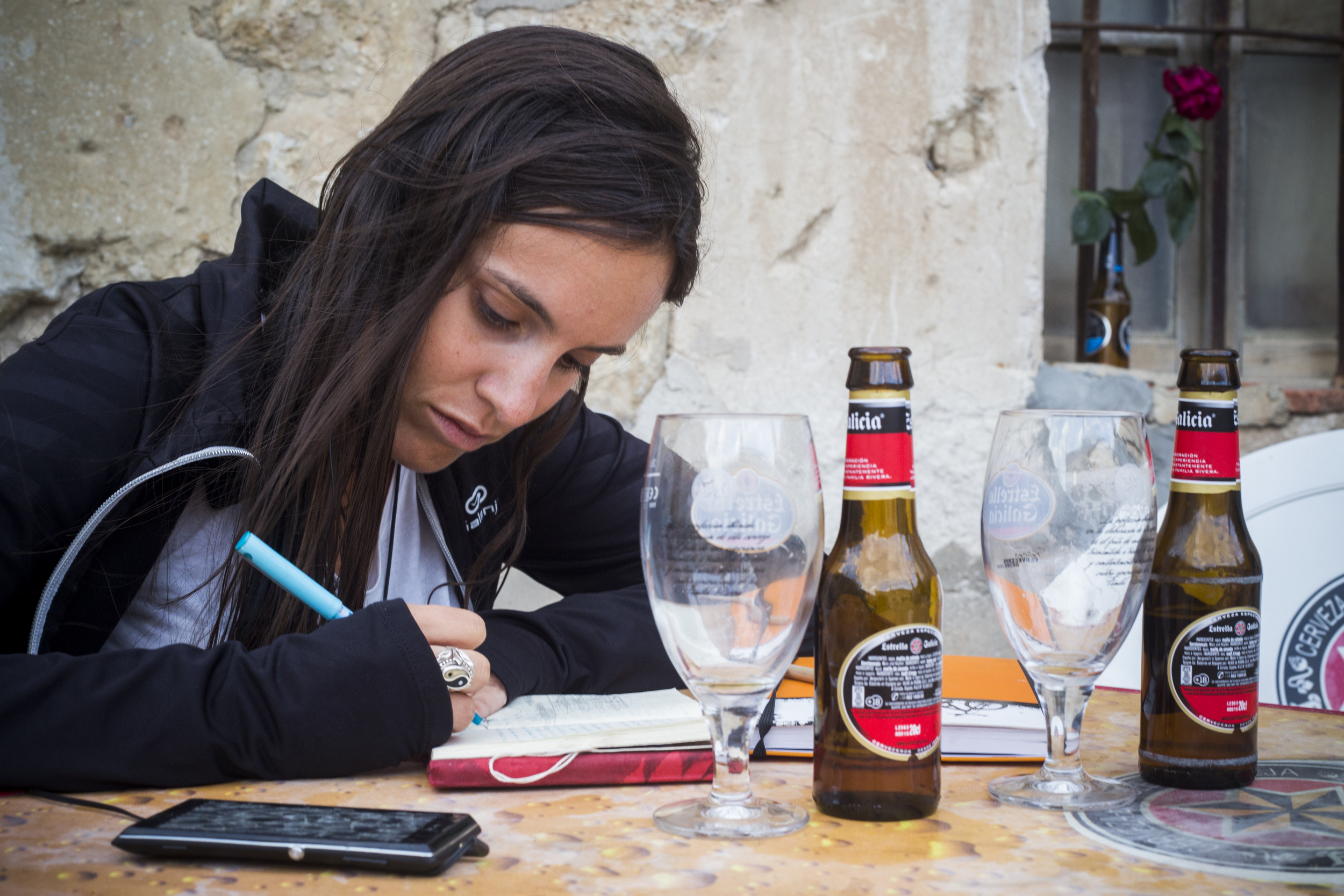 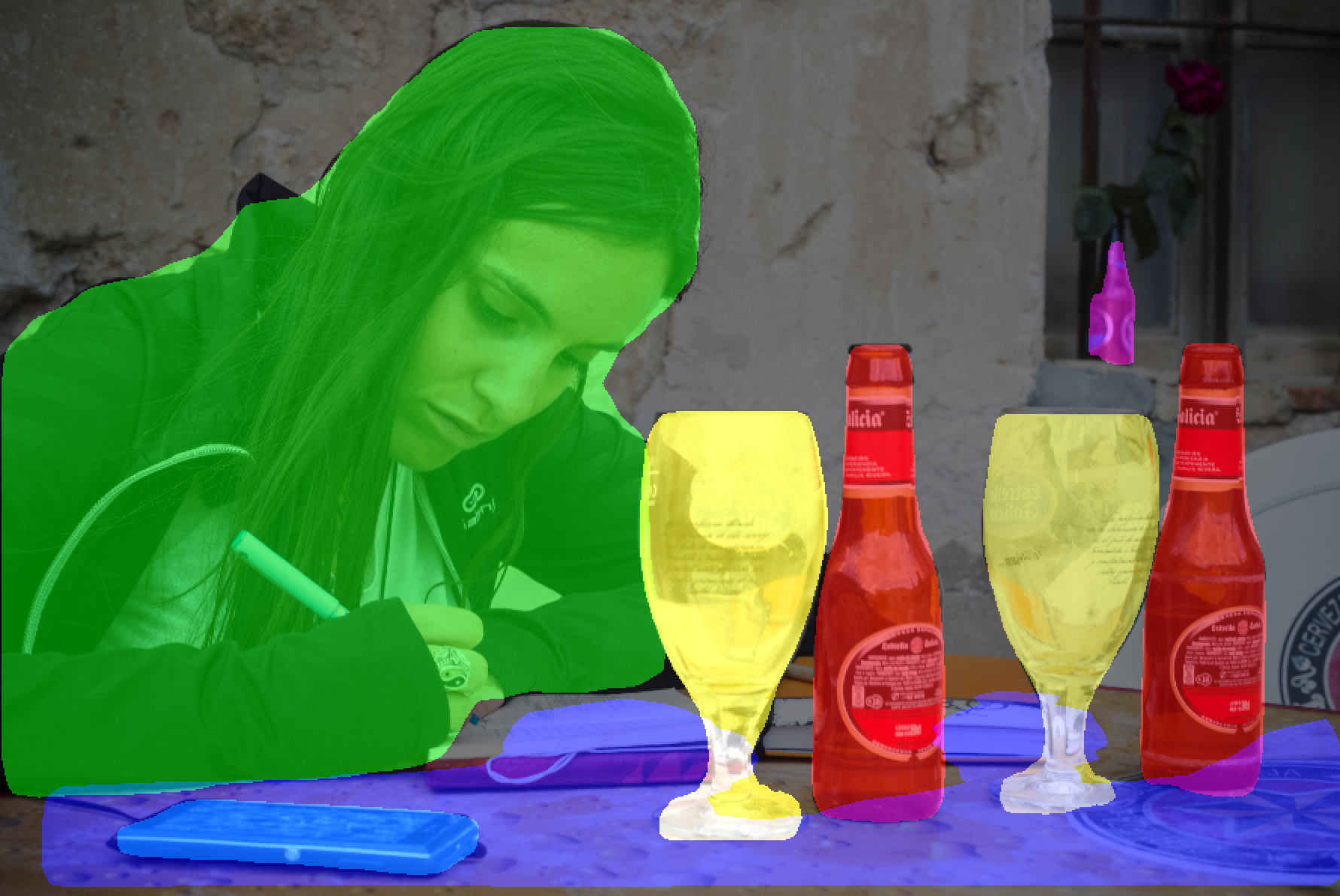